Christoph ArztStudium: Maschinenbau und Physik Lehramt in Essenseit 1989 Lehrer an der Mies-van-der-Rohe-Schule in Aachen
Kompetenz...
Wann ist ein Mensch kompetent?
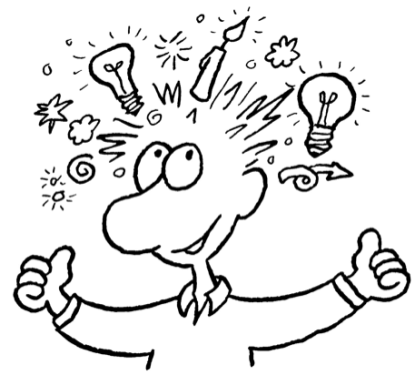 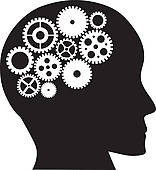 Fachkompetenz


Fachwissen

Erfahrung

Geschick
Methoden-kompetenz

Strukturiertes Arbeiten

Umgang mit Werkzeug

Umgang mit Hilfsmitteln
Soziale Kompetenz


Umgang mit: Vorgesetzten
und Kunden

Teamfähigkeit

Kommunikations-fähigkeit

Kritikfähigkeit

Fähigkeit zu deligieren
Personale Kompetenz

Fortbildungs-wille

Lernfähigkeit

Verantwortung übernehmen

Reflexions-fähigkeit
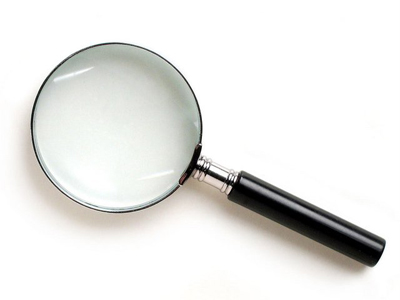 Kann man die Kompetenzen prüfen?
Welche Möglichkeiten der Prüfung gibt es?
Beispiele:
Klausuren, Klassenarbeiten
mündliche Prüfungen
Hausarbeiten
Projektarbeiten
Performance-Prüfungen (Zeigen, was man kann)
OSCE (Objectiv Structured Clinical Examination)
Protokolle 
Versuchsbeschreibungen
Portfolios .....
Performance-Prüfung
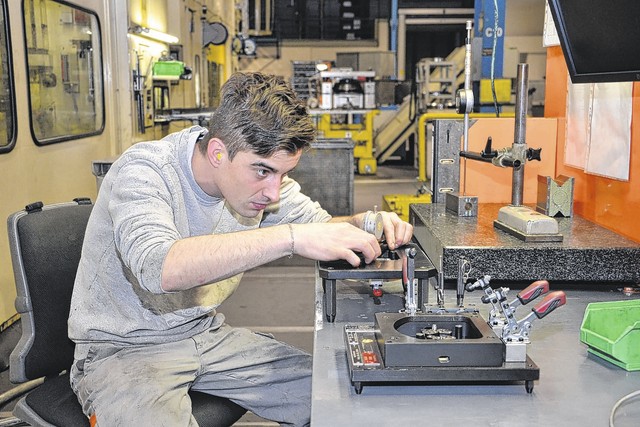 Zeigen, was man gelernt hat

Zusammenhänge erklären

Bedeutungen erläutern

ggf. auch an Fallbeispielen möglich

am besten in der Praxis!
OSCE (objective structured clinical examination)
Prüfung mehrerer Teilfähigkeiten 
an unterschiedlichen Stationen 

praktische Stationen
und Fragestationen.

großer Aufwand 
(Raum, Prüfer, Geräte),

schnelle Prüfungen bei großen Prüflingszahlen
X     X     X    X      X     X     X
(X)    X     X    X      X     X     X
 „Auswendig lernen“               Erläutern von Vorgehensweisen .....
X    X      X     X     X
                                      Bei Gruppenarbeit       Durch Fragen und geeignete Aufgabenstellungen
X    X    X      X     X     X
                 Stellungnahmen, Meinungsäußerung, pers. Bedeutung schildern, Prognosen abgeben . . . .
Im Lehrplan geforderte Kompetenzen:
Christoph ArztStudium: Maschinenbau und Physik Lehramt in Essenseit 1989 Lehrer an der Mies-van-der-Rohe-Schule in Aachen
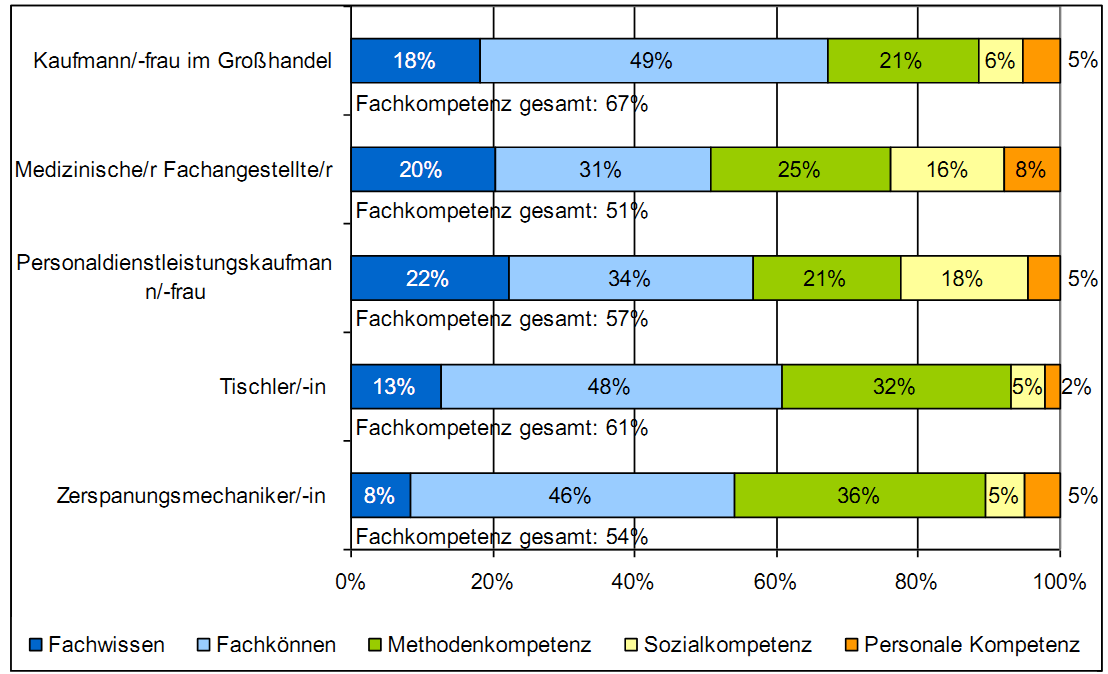 Arbeitszeit 20 Minuten
Quelle: Hensge, Lorig, Schreiber, Kompetenzstandards in der Berufsausbildung BIBB 2009
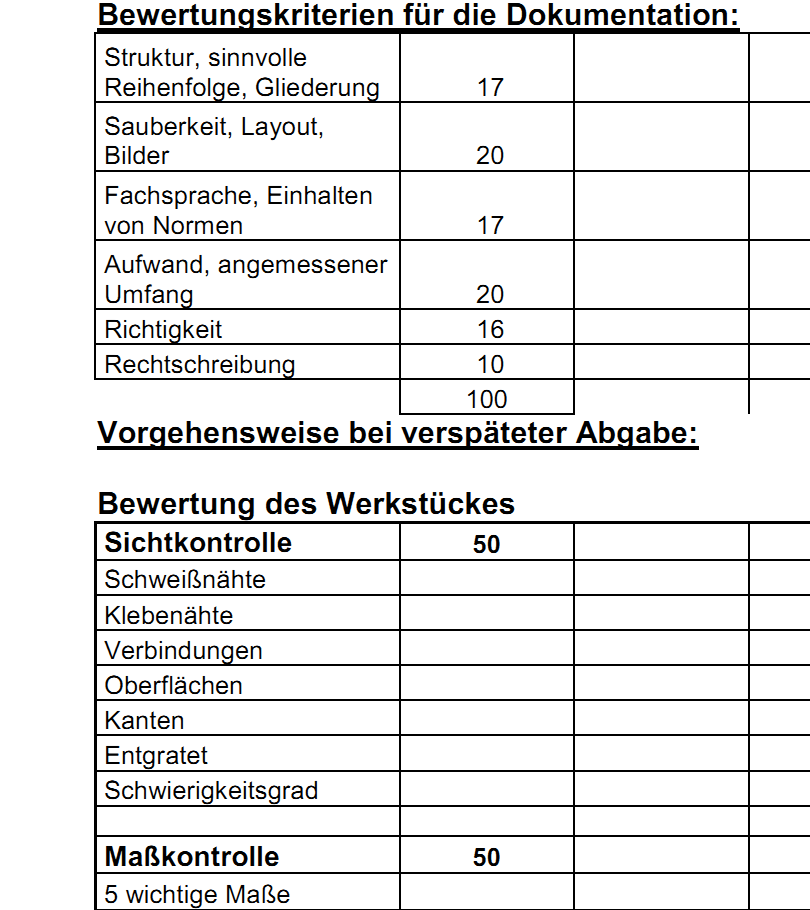 Ein Beispiel: Projektarbeit

Bewertungsabsprachen mit 
den Schülern 
vor Beginn der Arbeitsphase
                  +
Beobachtung der Mitarbeit 
und des Sozialerhaltens
2 Tipps:

Schwierigkeitsgrad von Prüfungen
40% 	Abfrage von bekannten Dingen 
		(Schwierigkeitsgrad I)

50% 	Anwenden bekannter Zusammenhänge auf 
			ein unbekanntes Problem (II)

10% 	neue Probleme mit hohem Anspruch oder 
		Bewertungen von Sachverhalten (III)
2. Erstellen von Klausuren und Prüfungen
Prüfung erstellen und ankündigen
2 Wochen
Selber lösen / Zeit stoppen
Minuten x 3 = Punktzahl
Punkte auf Aufgabenteile verteilen
Summe der Punkte ≈ 80% der Arbeitszeit 
Erwartungshorizont (mündl. Prüfung)
1Woche
20 Minuten Zeit für Fragen
Prüfung
Besonderheiten bei Korrektur notieren

Rückgabe
1Woche
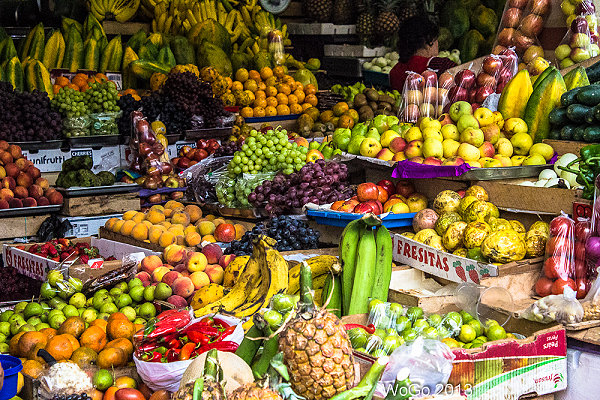 Es gibt mehr als nur Klassenarbeiten...
Wählen Sie die Prüfungsart aus, die Sie am geeignetsten finden!